TRUE MERIDIAN
The line passing through the geographical north pole ,geographical south pole and any point on the sourface of the earth,is known as true meridian.
N
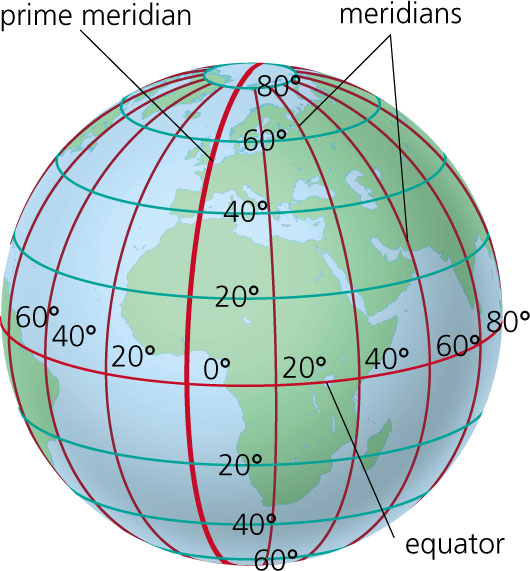 TRUE MERIDIAN
W
E
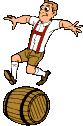 S
MAGNETIC MERIDIAN
    When a magnetic needle is suspended freely and balanced properly,unaffected by any magnetic substances,its indicates a direction.This direction is known as magnetic meridian.
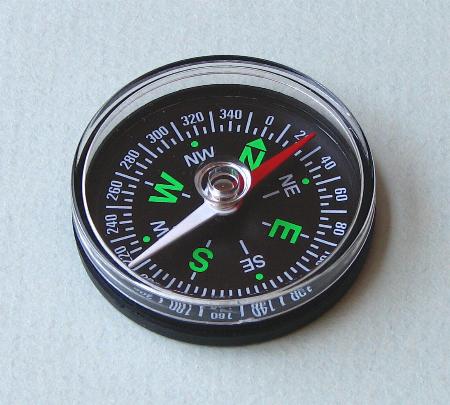 ARBITRARY MERIDIAN
    Sometimes for the survey of a small area, a convenient direction is assumed as a meridian ,is known as arbitrary meridian
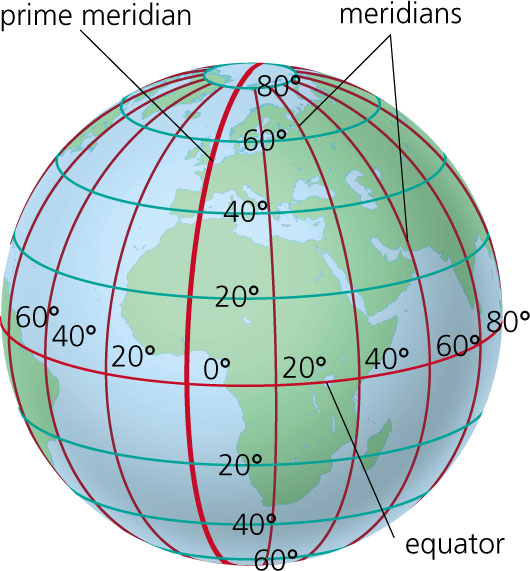 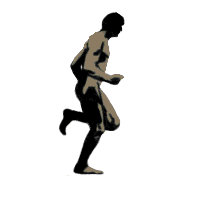 GRID MERIDIAN
    Sometimes for preparing a map some state agencies assume several lines parallel to the true meridian for particular zone, these lines are known as grid lines , and the central line is called grid meridian.
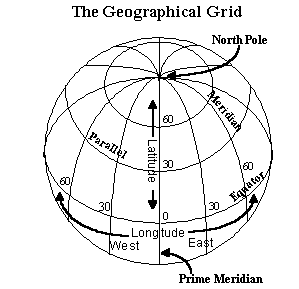 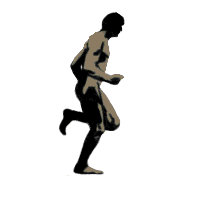 WHOLE CIRCLE BEARING
    The magnetic bearing of the line measured clockwise from the north pole towards the line ,is known as whole circle bearing .
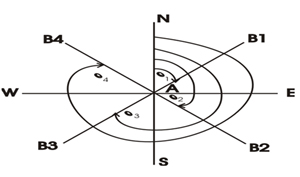 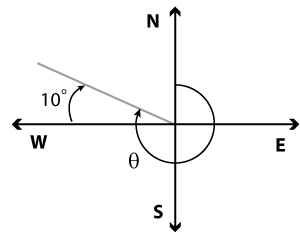 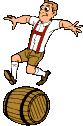 QUADRANTAL BEARING
The magnetic bearing of the line measured clockwise OR anticlockwise  from the north pole or south pole towards the east or west,is known as quadrantel bearing.
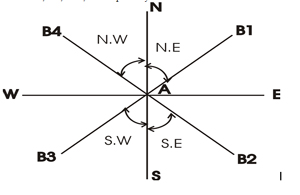 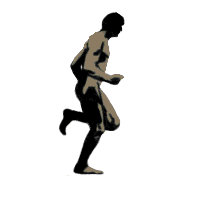 REDUCED BEARING
The magnetic bearing of the line measured clockwise from the north pole or south pole towards the east or west,is known as REDUCED bearing
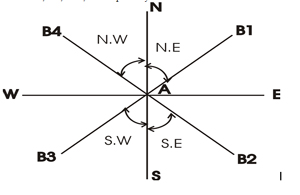 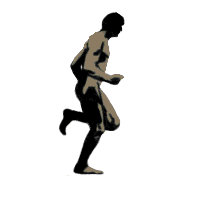 FORE BEARING
    The bearing of the line measured in the direction of the progress of survey,is called fore bearing(FB)
FB
A
B
BB
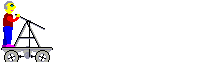 BACK BEARING
    The bearing of the line measured in the OPPOSITE direction of the progress of survey,is called back bearing(BB)
BB
A
B
FB
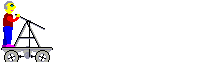 MAGNETIC DECLINATION
    The angle between magnetic meridian and true meridian is known as a magnetic declination
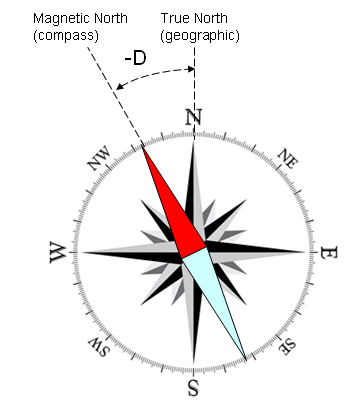 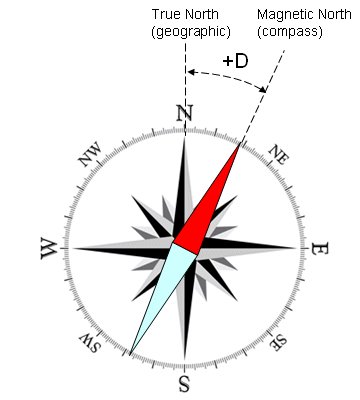 AGONIC LINE
   The line passsing through points of zero declination is said to be agonic line
                                ISOGONIC LINE
    The line passing through points of equal declination is said to be isogonic line
5W
3W
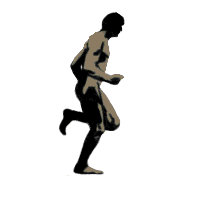 0
3E
5E
LOCAL ATTRACTION
    When a magnetic needle suspend freely without any influence of magnetic substances, its indicate the direction correctly, but when it influence by any magnetic substances,the direction is not correct,this influence is called local attraction
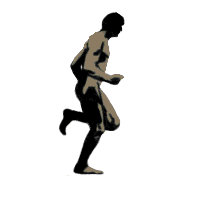 PRINCIPLE OF COMPASS SURVEY
 
    1.A  large  area to be surveyed
    2.The course of river or coast line is to be surveyed
    3.The area is crowded with many details or        triangulations is not possible.
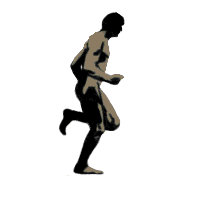 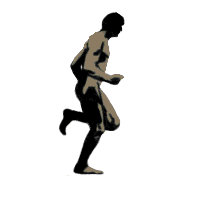 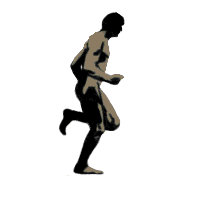 BB = FB ± 180
                                     FB = BB ± 180
    If BB or FB is less then 180. Than +180. if BB or FB is greater then 180. Than -180 is required.
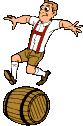 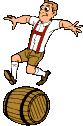 Magnetic bearing =True bearing ± Declination
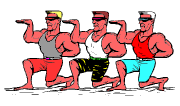 True bearing =Magnetic bearing ± Declination
CLOCKWISE
            BB of 1st – FB of 2nd = interior angle
            FB of 2nd –BB of 1st =exterior angle
 

                                 ANTICLOCKWISE
            FB of 2nd –BB of 1st =INTERIOR angle
            BB of 1st – FB of 2nd = EXTERIORangle
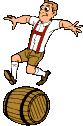 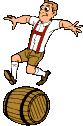 INTERIOR ANGLE =(2N-4)×90/N
                 TOTAL ANGLE =(2N-4)×90

                              N=NUMBER OF SIDES
WHENFB-BB=180THE line is free from local attraction
Equipmen for compass survey          1.pencil             2.eraser                3.sharpner          4.field book      5.arrows               6.ranging rods          7.pegs               8.metric chain      9.prismatic compass         10.tri-square    11.optical square 12.mallet          13.knife            14.plumb boob
When a close traverse is plotted. The starting and finishing  points may not be coincide. The distance by whice the traverse fails to close is said to the error .such an error may occur due to mistakes made in measurement of lengths and bearings of the lines or because of an error in plotting.if the closing error exceeds a certain permissible limit ,the field work should be repeated,but when it is within permissible level.it is adjusted geographically.